ЦОПП – агрегатор ресурсов среднего профессионального образования под потребности регионального рынка труда
25.08.2022
Смоленск
Зарянкина Оксана Михайловна, 
директор СОГАУ ДПО ЦОПП, к.э.н., доцент
ЦОПП – агрегатор ресурсов среднего профессионального образования 
под потребности регионального рынка труда
Национальный проект «Образование»
Центр опережающей профессиональной подготовки (ЦОПП) - организация (структурное подразделение  организации), координирующая развитие и использование ресурсов субъекта Российской Федерации в целях  опережающей профессиональной подготовки по наиболее востребованным, новым и перспективным  профессиям и компетенциям на уровне, соответствующем лучшим мировым стандартам и практикам, в том  числе стандартам «Ворлдскиллс»
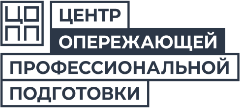 Результат: к концу 2024 года созданы и  функционируют 100 Центров опережающей  профессиональной подготовки
Показатель: численность граждан, охваченных  деятельностью  Центров опережающей  профессиональной подготовки
100
2024 - 1 181 443 человек
2025 - 1 525 743 человек
2030 - 3 285 943 человек
ЦОПП – агрегатор ресурсов среднего профессионального образования 
под потребности регионального рынка труда
Целевая модель ЦОПП
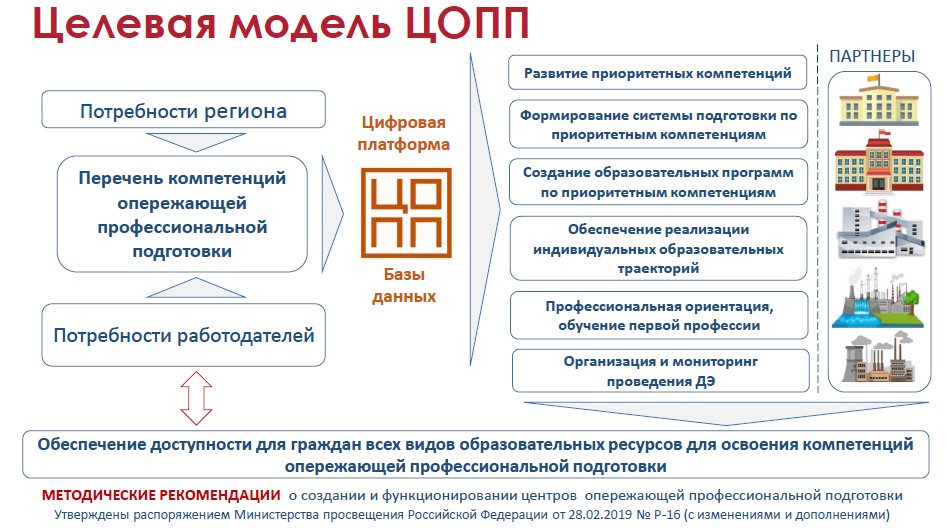 ЦОПП – агрегатор ресурсов среднего профессионального образования 
под потребности регионального рынка труда
Основные направления взаимодействия ЦОПП и ПОО
ЦОПП – агрегатор ресурсов среднего профессионального образования 
под потребности регионального рынка труда
Модель взаимодействия ЦОПП и ПОО в разработке и реализации образовательных программ по компетенциям
Цифровая платформа ЦОПП
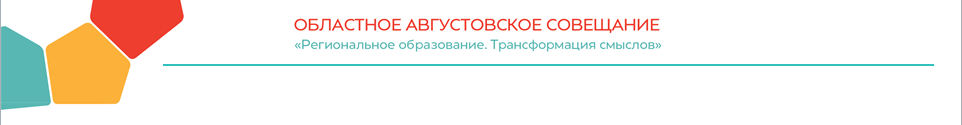 Схема взаимодействия ЦОПП и ПОО в рамках реализации программ
ПОО
ЦОПП
Определение потребности  педагогических работников в компетенциях опережающей профессиональной подготовки
Определение потребности рынка труда в компетенциях опережающей профессиональной подготовки
Формирование базы заявок граждан
Подбор вида программы и формы обучения
ОПРЕДЕЛЕНИЕ ПЕРЕЧНЯ ПРОГРАММ
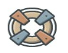 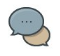 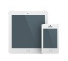 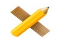 Разработка макета программы
Разработка и утверждение сметы
Заключение договоров с педагогическими работниками
Согласование программы с работодателем
Размещение программы на цифровой платформе
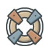 Содержательное наполнение программ
Предоставление информации для составлении смет
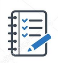 РАЗРАБОТКА ПРОГРАММ
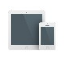 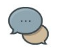 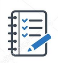 Внесение на цифровой платформе сведений о МТБ и педагогическом составе 
Определение перечня предприятий для прохождения производственной практики
ФОРМИРОВАНИЕ РЕЕСТРА 
РЕСУРСОВ
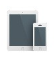 Предоставление сведений о МТБ и педагогическом составе
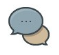 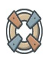 Проведение набора граждан 
Регистрация граждан на цифровой платформе ЦОПП
Определение площадки обучения и производственной практики
Составление расписания занятий
Заключение договоров с педагогическими работниками
Согласование расписания занятий
Проведение демонстрационного экзамена
Предоставление МТБ
Разработка методических материалов
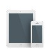 ОРГАНИЗАЦИЯ ОБУЧЕНИЯ
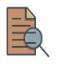 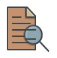 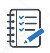 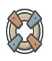 ВЫДАЧА ДОКУМЕНТА ОБ ОБРАЗОВАНИИ (КВАЛИФИКАЦИИ)
Передача данных
Договор о сетевом взаимодействии
Работа с кластерами
Договор об оказании услуг
Цифровая платформа
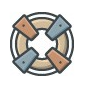 Совещательные мероприятия
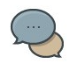 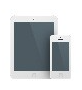 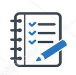 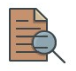 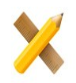 Содействие в трудоустройстве выпускников
Направление слушателей на обучение в ПОО
Расширение практики сетевого взаимодействия
Дополнительная реклама
Бесплатно повышение квалификации преподавателей 
(мастеров п/о)
Использование ресурсов ЦОПП в целях ПОО
Преимущества взаимодействия ЦОПП и ПОО
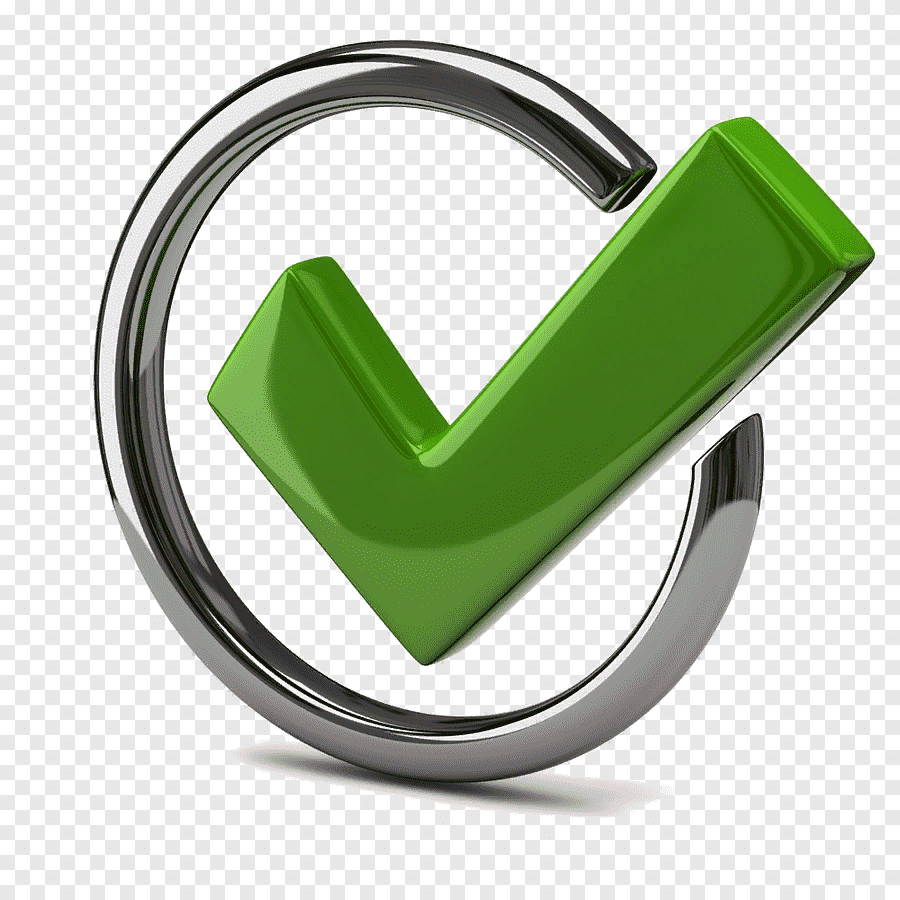 ЦОПП – агрегатор ресурсов среднего профессионального образования 
под потребности регионального рынка труда
Смоленское областное государственное автономное учреждение дополнительного профессионального образования 
«Центр опережающей профессиональной подготовки»

Адрес: 214020, город Смоленск, улица Шевченко, дом 87 
Адрес электронной почты: copp67info@yandex.ru
Сайт: http://uc.gov67.ru/

Директор, к.э.н., доцент: Зарянкина Оксана Михайловна
Тел.: +7-952-536-18-45

Заместитель директора: Бодунова Наталья Александровна
Тел.: +7-920-331-73-05
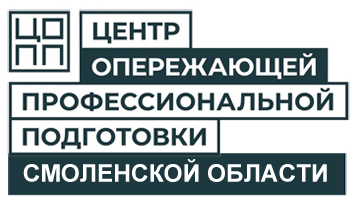